Получение займа из Компенсационного фонда обеспечения договорных обязательств АСРО «РОС «СОЮЗ»
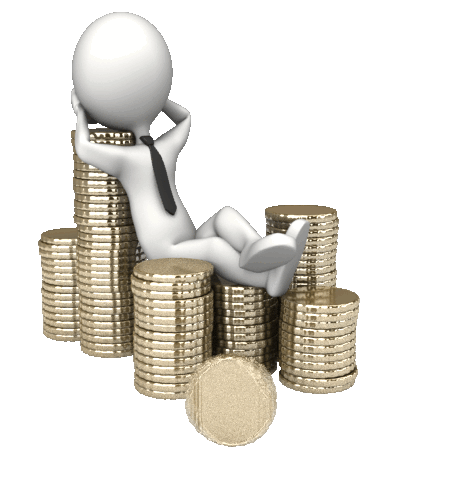 Нормативно-правовая база:
часть 17 статьи 3.3 Федерального закона от 29.12.2004              № 191-ФЗ «О введении в действие Градостроительного кодекса Российской Федерации»

постановление Правительства Российской Федерации от 27.06.2020 № 938 «Об утверждении Положения об отдельных условиях предоставления займов членам саморегулируемых организаций и порядке осуществления контроля за использованием средств, предоставленных по таким займам», с изменениями, внесенными Постановлением Правительства РФ от 20.03.2021 № 423

Глава 11 Положения о Компенсационном фонде обеспечения договорных обязательств, утвержденного Общим собранием членов  10.03.2021

Рекомендации по обеспечению займов,  выдаваемых членам Ассоциации, утвержденные Советом 03.12.2020
Цели получения займа
1. Выплата заработной платы работникам члена саморегулируемой организации, а также уплата в отношении таких работников налога на доходы физических лиц, страховых взносов по обязательному социальному страхованию, страховых взносов по обязательному медицинскому страхованию и страховых взносов по обязательному пенсионному страхованию

2. Приобретение строительных материалов, конструкций, оборудования для выполнения по заключенным договорам (контрактам) по строительству, реконструкции, капитальному ремонту, сносу объектов капитального строительства, по сохранению объектов культурного наследия в соответствии с 44-ФЗ, 223-ФЗ, 615-ПП, а также для выполнения указанных работ по договорам, заключенным в целях строительства многоквартирных домов и (или) иных объектов недвижимости в соответствии с 214-ФЗ
Цели получения займа
3. Уплата вознаграждения банку за предоставление новой банковской гарантии или внесение изменений в ранее выданную банковскую гарантию, обеспечивающих исполнение обязательств подрядчика по договорам подряда

4. Уплата обеспечения заявки на участие в закупке работ в целях заключения договора подряда

5. Приобретение строительных материалов, конструкций, оборудования для выполнения работ по строительству, реконструкции, капитальному ремонту объектов здравоохранения, образования, культуры, спорта, иных объектов социального обслуживания населения на основании концессионных соглашений и (или) соглашений о государственно-частном партнерстве, муниципально-частном партнерстве

6. Приобретение электронных вычислительных машин и типовых программ для них, обеспечивающих формирование и ведение информационной модели объекта капитального строительства
Размеры займа, проценты, срок
Размер займа не более 15% от 50% средств КФ ОДО

Процент – 3 % годовых

Срок для получения займа: до 01.01.2023

Срок договора займа: 
На приобретение материалов, конструкций, оборудования по договорам – не более 5 рабочих дней с даты исполнения обязательств, указанной в договоре

На иные цели – не более 1 года со дня заключения договора займа

Важно! Если необходим заем на разные цели и сроки возврата займа разные – подаются разные заявки!
Количество заявок не ограничено
Кто может получить заем (требования к заемщику)
За получением займа может обратиться каждый член Ассоциации, соответствующий следующим требованиям:

Не имеет задолженности по зарплате на первое число месяца, предшествующего месяцу, в котором подается заявка на получение займа
Не имеет задолженности более 300 000 рублей по налогам, сборам, пени, штрафам, процентам
Кто может получить заем (требования к заемщику)
3. Не в ликвидации и банкротстве (внешнее, управление, конкурсное производство)

4. Нет административного приостановления деятельности (КоАП РФ)

5. Нет в РНП (по 44-ФЗ, 223-ФЗ)
Кто может получить заем(требования к заемщику)
6. у руководителей, учредителей, участников нет судимости за преступления в сфере экономики 

7. руководители, учредители, участники не привлекались к субсидиарной ответственности  в рамках банкротства
Кто может получить заем(требования к заемщику)
8. Имеется возможность обеспечить обязательства по займу:

залог имущества, стоимостью более 30% суммы займа
уступка прав по договору подряда
поручительство (учредителей, участников, директора, иных лиц)
Кто может получить заем(требования к заемщику)
9. Наличие договора банковского счета в Филиале «Газпромбанк» (Акционерное общество) «Дальневосточный»
10. Наличие четырехсторонних соглашений с Филиалом «Газпромбанк» (Акционерное общество) «Дальневосточный» и всеми банками, в которых открыты счета члена Ассоциации
Важно! Особые условия договора для получения займа СРО
Банк вправе отказать в проведении операции по счету, 
для возврата займа денежные средства могут быть списаны с любого счета заемщика
Кто может получить заем(требования к заемщику)
11. Разработан план расходования займа, в котором указаны:
Цели
Перечень лиц, которым будут осуществляться платежи
Расходование средств займа осуществляется строго в соответствии с планом
Нельзя произвести оплату другому лицу либо в другой сумме
12. нет задолженности перед Ассоциацией
Важно! 
Несоответствие вышеуказанным требованиям влечет отказ в получении займа!
Дополнительные требования к члену СРО
- нет исков в производстве суда о возмещении вреда либо о неисполнении обязательств по договорам подряда
- нет вступивших в силу в течение двух месяцев судебных решений о взыскании денежных средств, незавершенных исполнительных производств
- нет приостановления права осуществлять строительство
нет неисполненных предписаний органов ГСН
не включен в РНП по 615-ПП
Важно! 
При несоответствии дополнительным требованиям Совет вправе отказать получении займа!
Какие требуются документы для займа
Заявка на получение займа (форма утверждена Советом Ассоциации)
Справки об отсутствии задолженности по зарплате, подписанная руководителем (формы утверждены Советом Ассоциации) – 2 бланка справки
Справка ИФНС об отсутствии задолженности по налогам, сборам, пени, штрафам (на 1-е число месяца, в котором подается заявка)
Какие требуются документы для займа
4. Справки об отсутствии судимости (могут быть представлены до подписания договора займа)
5. Сведения об отсутствии привлечения к субсидиарной ответственности в рамках банкротства (форма утверждена Советом Ассоциации)
6. Копия бухгалтерской отчетности за 2021 год
Какие требуются документы для займа
7. Обязательство предоставить обеспечение исполнения обязательств по займу (форма разрабатывается Ассоциацией)

8. Договор банковского счета

9. Четырехсторонние соглашения с банками
Какие требуются документы для займа
10. Справка ФНС о банковских счетах

11. Договоры подряда, документы о частичном исполнении (при наличии)

12. Отчет независимого оценщика о предмете залога
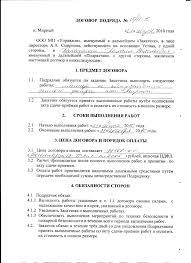 Сроки подачи и рассмотрения заявки
Срок выдачи займа до 01.01.2023

Срок рассмотрения заявки – 10 рабочих дней

Количество заявок от члена Ассоциации не ограничено
Основания для отказа в предоставлении займа
1. Не предоставлен полный пакет документов для получения займа, документы оформлены не по утвержденным формам
2. Несоответствие члена требованиям для предоставления займа
3. Сумма запрошенного займа превышает предельный лимит для члена СРО, с учетом ранее полученных займов
4. СРО исчерпан лимит выдачи займов
Обязанности члена, получившего заем из КФ ОДО
1. До 5 числа каждого месяца предоставлять в СРО:
документы на соответствие целям использования займа, информацию о расходах из средств займа (бланк отчетного документа утвержден Советом АСРО «РОС «СОЮЗ») 
Справку ИФНС об открытых банковских счетах на последний день месяца
Обязанности члена, получившего заем из КФ ОДО
2. Предоставить в течение 5 календарных дней по запросу Ассоциации:

дополнительную информацию о расходах с приложением подтверждающих документов,
выписку с банковского счета
Обязанности члена, получившего заем из КФ ОДО
3. В течение 5 рабочих дней предоставить в Ассоциацию:

- четырехстороннее соглашение с банками, в случае открытия нового банковского счета
Ответственность члена СРО, получившего заем
в случае нарушения целей расходования займа
в случае нарушения условий договора займа
в случае нарушения обязанностей по предоставлению информации в СРО


Требование о досрочном возврате суммы займа, расторжение договора
 Отказ кредитной организации в списание средств займа
 Списание со всех счетов члена СРО денежных средств в целях возврата займа
Обращение взыскания на предмет обеспечения обязательств
Как получить заем (алгоритм)
Проанализировать обязательные требования к заемщику
Определиться с целью займа, необходимой сумме денежных средств, возможных способах обеспечения обязательств
Сообщить в АСРО «РОС «СОЮЗ» о намерении получить заем (предварительная заявка)
Заказать справки об отсутствии судимости (руководитель организации, учредители)
Заказать справки в ИФНС об отсутствии задолженности  по налогам, сборам, пени, штрафам, процентам, об открытых счетах
Как получить заем (алгоритм)
Произвести рыночную оценку стоимости имущества, если заем планируется обеспечить залогом
Получить в АСРО «РОС «СОЮЗ» контактную информацию сотрудника Филиала "Газпромбанк" (Акционерное общество) "Дальневосточный« для открытия счета (номинальный счет) и заключения четырехсторонних соглашений
Заполнить бланки документов (размещены на сайте rossouz.ru)
Весь пакет документов сдать в АСРО «РОС «СОЮЗ» (справку об отсутствии судимости можно донести до принятия решения о выдаче займа)
Как получить заем (алгоритм)
В процессе рассмотрения документов, по устному запросу сотрудника АСРО «РОС «СОЮЗ» предоставить дополнительно требуемые документы
Заявка рассматривается в срок не более 10 рабочих дней, решение о выдаче займа принимает Совет АСРО «РОС «СОЮЗ»
При наличии положительного решения, оформляется  договор займа и обеспечение займа
Денежные средства перечисляются на открытый номинальный счет, с которого членом АСРО «РОС «СОЮЗ» производиться расходование средств на цели, указанные в плане расходования займа
СПАСИБО ЗА ВНИМАНИЕ!